Grammar
Using –er and –ir verbs in the second and third person singular
Y7 Spanish
Term 3.1 - Week 4 – Lesson 57
Author names: Emma Fletcher / Blatchington Mill 
School Hub Teachers / Victoria Hobson / Nick Avery / Rachel Hawkes
Date updated: 16/05/20
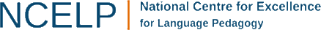 [Speaker Notes: Source of frequency rankings: Davies, M. & Davies, K. (2018). A frequency dictionary of Spanish: Core vocabulary for learners (2nd ed.). London: Routledge]
-er/-ir verbs:1st and 3rd person singular
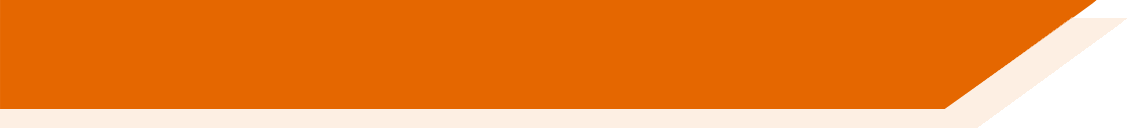 Some Spanish infinitives end in –er and –ir .
The verb ending changes depending on who the verb refers to.
Compare:
Remember - this part of the verb also means ‘it…’.
S/he learns Spanish.
Aprende español.
Aprendo español.
I learn Spanish.
To mean ‘I’ with an –er / –ir verb, remove –er/ –ir and add –o.
corro
correr
corr
(I run)
[Speaker Notes: 3rd person singular form is used for comparison with the new verb form (1st person singular) as it was introduced previously in NCELP SoW.

The 2nd person singular form is taught in the second part of this two-lesson sequence.]
leer
Hugo y Hector son amigos.  Hugo habla. 
Lee las frases y marca la opción correcta.
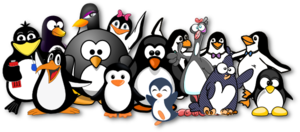 La acción, ¿cuándo es? Escribe en inglés.
¿Cuándo?
(en inglés)
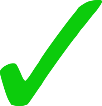 always
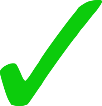 sometimes
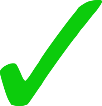 on Thursdays
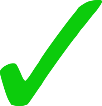 on Mondays
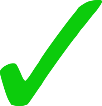 in the morning
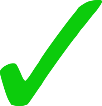 never
normally
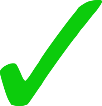 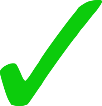 after doing exercise
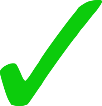 at night
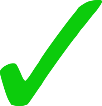 during the holidays
[Speaker Notes: This reading task uses the vocabulary from this week’s set, together with other previously taught vocabulary, as listed below.
Note: Students were introduced to the silent h in 2.1.3.  Here the names of the two characters and the ‘habla’ in the task instruction give students a moment to revisit this SSC.

3.1.5 correr [343]; escribir [198]; aprender [428]; mujer [120]; carta [627]; idioma [1159]; chino [1349]; parque [1354]; después [115]; siempre [96] por [15]; 

a veces [vez-59] 3.1.4jueves [1650] 2.2.3lunes [1370] 2.2.3leer [209] 3.1.4periódico [1026] 1.1.5libro [230] 1.1.4autor [513] 1.2.2famoso [917] 1.2.4beber [1085] 3.1.4botella [1878] 1.1.5agua [204] 3.1.4mañana [402] 2.1.4nunca [158] 3.1.4vivir [142] 3.1.4otro [35] 2.2.3lugar [144] 2.1.3normalmente [1696] 3.1.1revista [920] 1.1.5gente [137] introduced as a phonics source word 1.2.5 and revisited in this sequence.algo [110] 3.1.5ejercicio [519] 3.1.4noche [164] 2.1.4vacaciones [2641] 3.1.1]
¿Cómo son?
leer
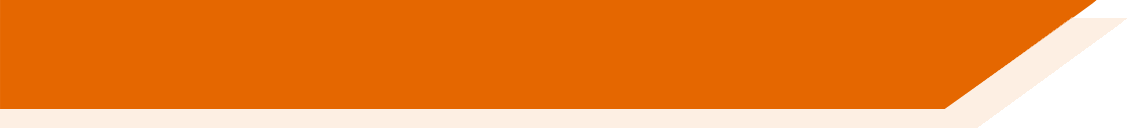 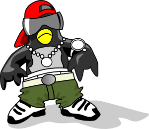 He …
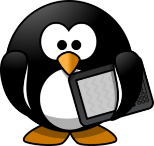 I …
Hugo
Hector
sometimes writes letters.
always run in the park.
never lives in other places.
learn languages on Thursdays.
read newspapers and books of famous authors on Mondays.
normally reads magazines about famous people.
drink bottles of water in the morning.
drinks bottles of Coca Cola at night.
write something after doing exercise.
learns Chinese during the holidays.
[Speaker Notes: This follows on from the previous activity as an opportunity to further reinforce this week’s vocabulary.
Students should write in English what the friends are like. Alternatively, this could be done as a whole class oral activity, led by the teacher.]
escuchar
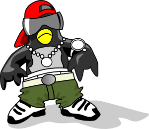 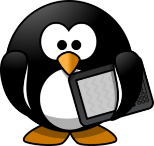 Ahora Hector da más información. 
Escucha las frases y marca la opción correcta.  Escribe el verbo en español y completa la frase en español.
aprender + a + infinitive 
to learn (how) to do
vive
en el mar.
fruta.
1
5
come
He’s learning to ride a bike.
Aprende a montar en bici. 
I’m learning to ride a horse.
Aprendo a montar a caballo.
como
vivo
en un barco.
comida china.
2
6
Aprende a hablar chino.
 He’s learning to speak Chinese.
escribo
a una mujer.
escribe
a los amigos.
3
7
a montar a caballo.
a montar en bici.
aprende
aprendo
4
8
[Speaker Notes: TRANSCRIPT
Vive en el mar.
Como comida china.
Escribo a una mujer.
Aprende a montar en bici.
Come fruta.
Vivo en un barco.
Escribe a los amigos.
Aprendo a montar a caballo.

As part of the feedback, elicit English translations from the students to further reinforce comprehension and vocabulary.  
Students may have already offered up correct translations for aprender a. However, on the final clicks, a speech bubble appears to support teachers in drawing attention to this construction.  The final example appears with the English first, to elicit the Spanish sentence from students.]
hablar / escuchar
El mejor amigo: un pingüino
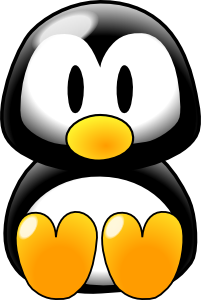 Persona A: tell your partner what you do and what your pet penguin does.
Use the –o ending to talk about ‘I’.
Use the –e ending to talk about ‘it’.
Persona B: escucha y completa la tabla en inglés.
[Speaker Notes: A key aim is correct use and understanding of the –o and –e endings that convey who the verb is referring to (‘I’ or ‘it’).

This activity integrates new vocabulary with other previously taught vocabulary: dos (1.2.2), a veces (3.1.4), casa (1.1.4), grande (1.2.6), libro (1.1.4), interesante (1.2.6), agua (3.1.4), fruta (3.1.4), carne (3.1.4). Understanding of these words could be checked before starting the activity.

Students can copy the answer grid on slide 21 into their books. Answers on that slide will only appear once it is clicked again.]
hablar
Persona A
[learn two languages]
[sometimes eats fruit]
[live in a big house]
1
2
3
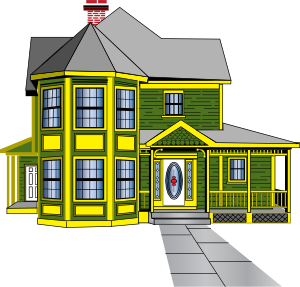 español
inglés
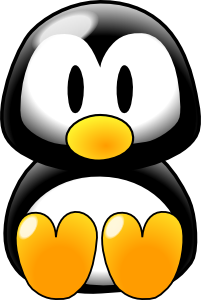 [never runs]
[always write letters]
4
5
[reads interesting books]
6
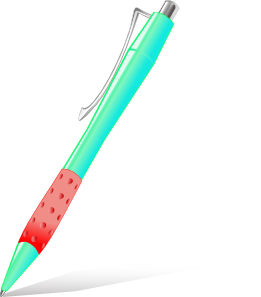 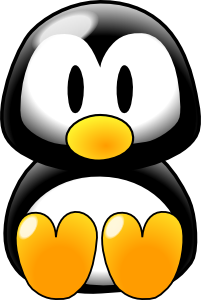 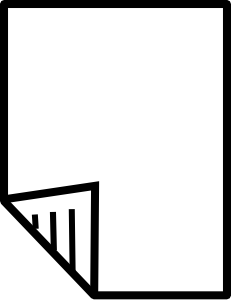 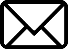 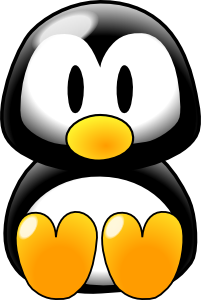 [Speaker Notes: Person A speaking cards. These are available in Word format. Do not display during activity.]
hablar
Persona B
[learn something in Chinese]
[lives outside]
[run around the park]
1
2
3
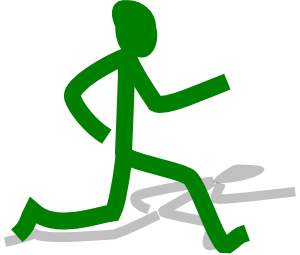 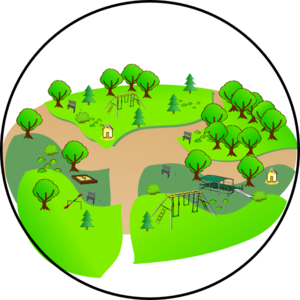 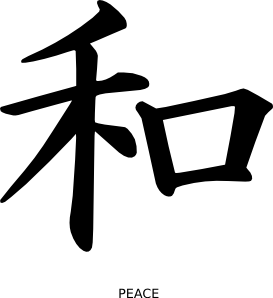 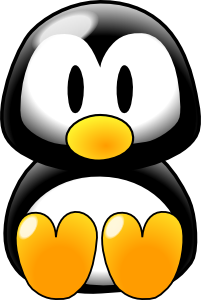 [writes books]
[always drink water]
4
5
[never eats meat]
6
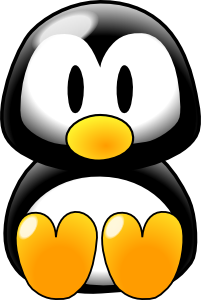 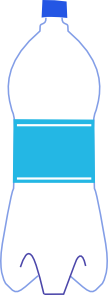 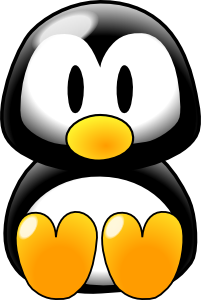 [Speaker Notes: Person B speaking cards. These are available in Word format. Do not display during activity.]
escuchar
Solución – Persona B
learn two languages.
sometimes eats fruit.
live in a big house.
never runs.
reads interesting books.
always write letters.
[Speaker Notes: Students can record their answers in their exercise books.]
escuchar
Solución – Persona A
lives outside.
learn something in Chinese.
writes books.
run in the park.
never eats meat.
always drink water.
[Speaker Notes: Students can record their answers in their exercise books.]
escribir
español
inglés
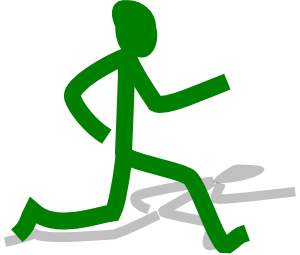 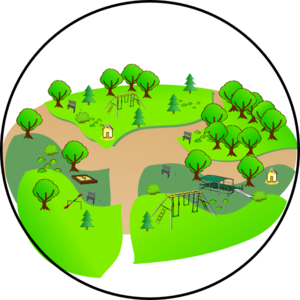 Escribo una carta.
Aprende chino.
Como fruta.
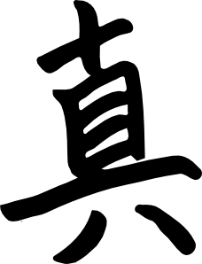 Lee libros interesantes.
Vive en una casa grande.
Siempre bebo agua.
Aprende dos idiomas.
Corro por el parque.
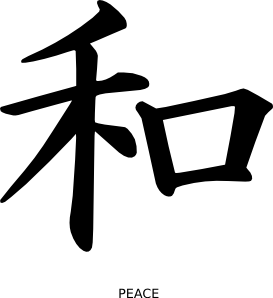 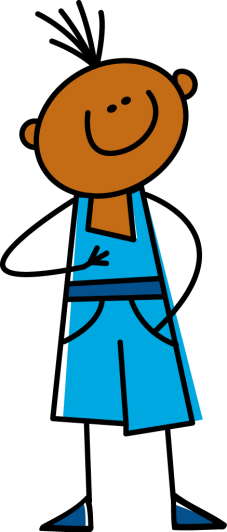 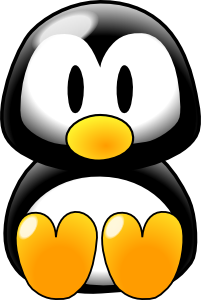 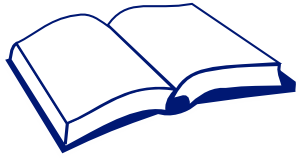 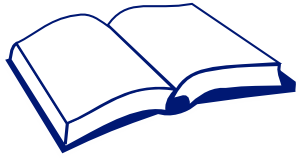 interesting
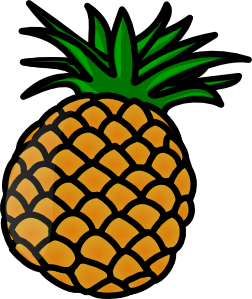 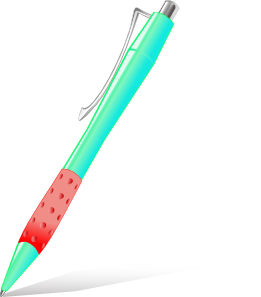 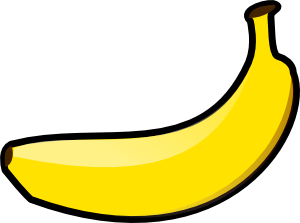 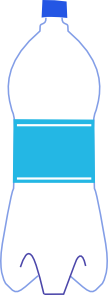 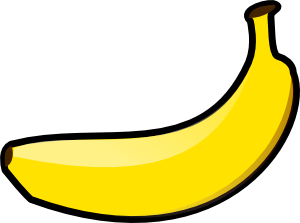 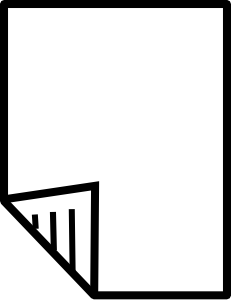 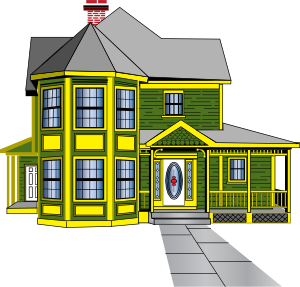 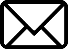 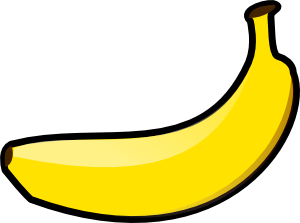 always
[Speaker Notes: This slide offers teachers the opportunity to conduct a quick plenary style writing activity as a follow-on from the previous speaking activity which can either be done on mini whiteboards or in exercise books.  The main focus here is the verb, so teachers should reward accuracy particularly for this part of the sentence.  
The verbs required here are from this sequence 3.1.5 (aprender/correr/escribir) and from 3.1.4 (beber/leer/vivir/comer).  Students should be familiar with the other vocabulary items from the previous speaking activity. 
Teachers may need to make it clear to students that the picture of the boy requires verbs in first person and the picture of the penguin requires verbs in the third person.  Consider using the first one as a worked example: 1) Aprende chino.
Sentences then as follows:
2) Corro por el parque.
3) Lee libros interesantes.
4) Como fruta.
5) Escribo una carta.
6) Aprende dos idiomas.
7) Vive en una casa grande.
8) Siempre bebo agua.]
Grammar [2]
Using –er and –ir verbs in the first and second person singular
Y7 Spanish
Term 3.1 - Week 5 – Lesson 58
Author names: Emma Fletcher / Blatchington Mill 
School Hub Teachers / Victoria Hobson / Nick Avery / Rachel Hawkes
Date updated: 16/05/20
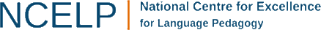 –er/ –ir verbs:2nd and 3rd person singular
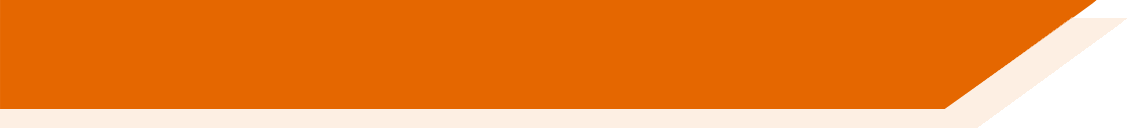 Verb endings change depending on who the verb refers to.
Compare:
Lee una carta.
S/he reads a letter.
You read a letter.
Lees una carta.
To mean ‘you’ (singular), remove –er/ –ir from the infinitive and 
add –es.
escribir
escribes
you write
you run
correr
corres
[Speaker Notes: The 3rd person singular form is used for comparison with the new verb form (2nd person singular) as it was introduced last week in NCELP SoW.

The 1st person singular present (-o ending) was taught in lesson 1 of this two-lesson sequence.]
leer
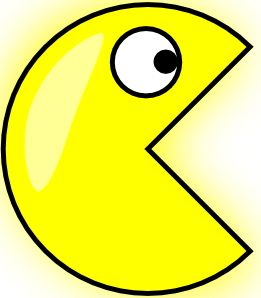 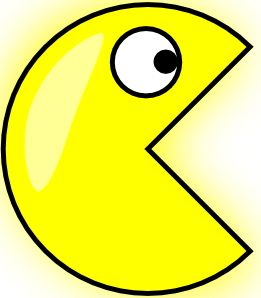 escribes
you
s/he
[Speaker Notes: Students have to predict which pacman will eat the verb depending on the ending.  Teachers should also elicit the English from students.]
leer
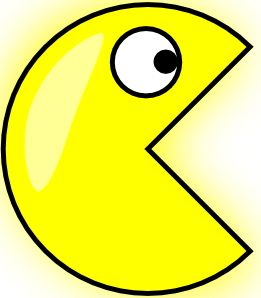 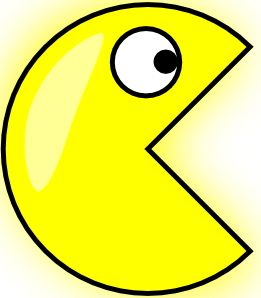 vive
you
s/he
[Speaker Notes: Students have to predict which pacman will eat the verb depending on the ending.  Teachers should also elicit the English from students.]
leer
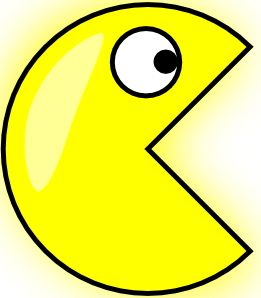 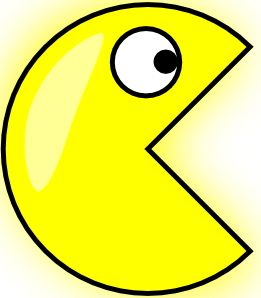 aprendes
you
s/he
[Speaker Notes: Students have to predict which pacman will eat the verb depending on the ending.  Teachers should also elicit the English from students.]
leer
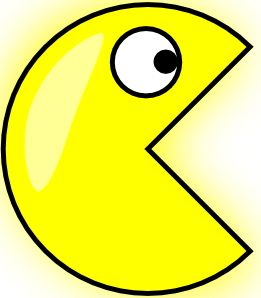 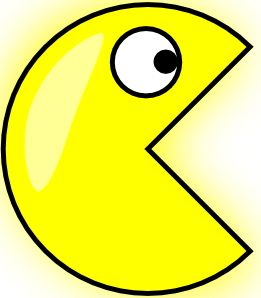 corre
you
s/he
[Speaker Notes: Students have to predict which pacman will eat the verb depending on the ending.  Teachers should also elicit the English from students.]
leer
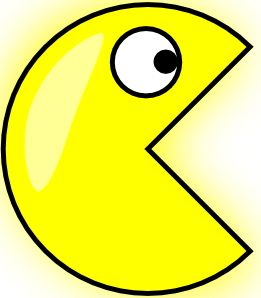 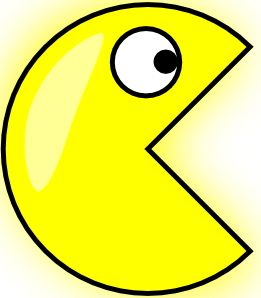 comes
you
s/he
[Speaker Notes: Students have to predict which pacman will eat the verb depending on the ending.  Teachers should also elicit the English from students.]
leer
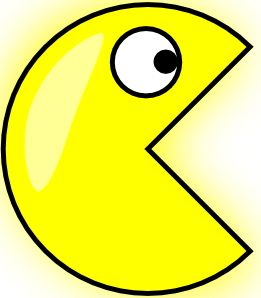 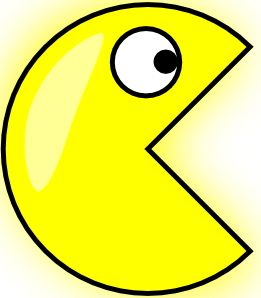 bebes
you
s/he
[Speaker Notes: Students have to predict which pacman will eat the verb depending on the ending.  Teachers should also elicit the English from students.]
leer
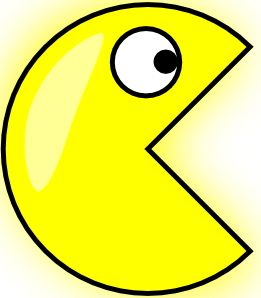 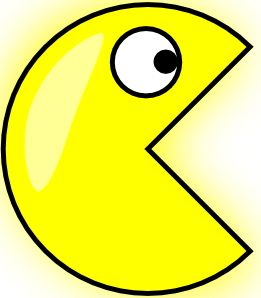 lee
you
s/he
[Speaker Notes: Students have to predict which pacman will eat the verb depending on the ending.  Teachers should also elicit the English from students.]
leer
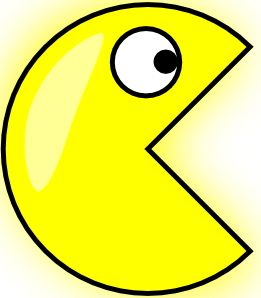 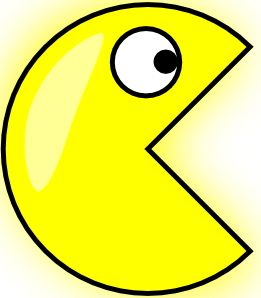 haces
you
s/he
[Speaker Notes: Students have to predict which pacman will eat the verb depending on the ending.  Teachers should also elicit the English from students.]
escuchar
Actividades durante las vacaciones
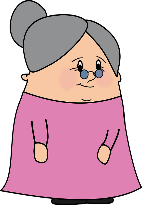 La abuela habla con Daniel sobre las vacaciones.  ¿Qué hace Daniel?  ¿Qué hace Lucía?
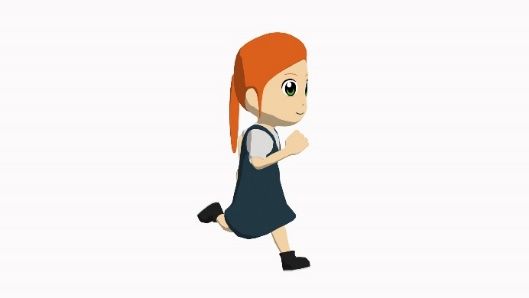 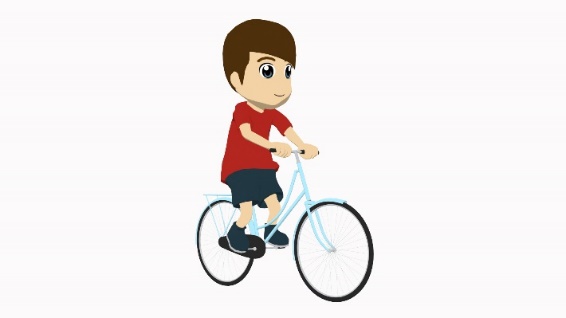 runs in the park
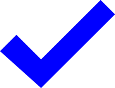 1
learn something in Chinese
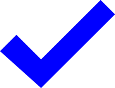 2
learn how to ride a bike
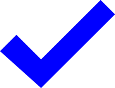 3
drinks water
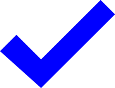 4
writes a letter to a friend
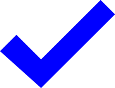 5
do homework
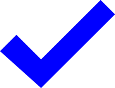 6
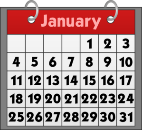 read an interesting magazine
agosto
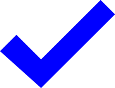 7
learns Spanish vocabulary
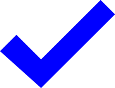 8
[Speaker Notes: This activity aims to focus students’ attention on the audible difference between the –e and –es endings on –er and –ir verbs. 

Differentiation: some students may be able to complete both parts of the activity as they go. Others may need to just focus on the grammar the first time they listen, and then focus on lexical information the second time. Answers are animated to support the latter.
TRANSCRIPT
Por la mañana corre en el parque.
Aprendes algo en chino.  
Después, aprendes a montar en bici.
Bebe agua.  
Por la tarde escribe una carta a un amigo.
Haces los deberes.  
Por la noche lees una revista interesante.
Aprende vocabulario en español.]
Escribe las agendas
escribir
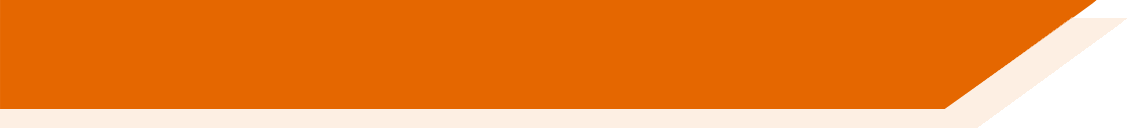 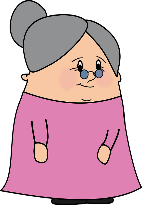 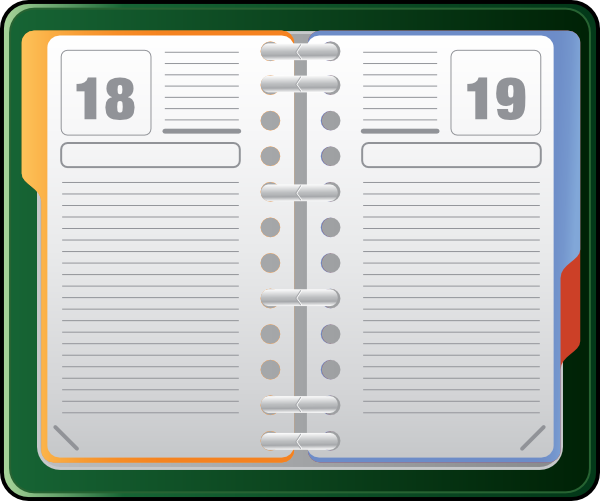 Imagine you’re la abuela!
You’re now writing all the activities down in Daniel’s planner. 

Write one paragraph for Daniel (‘you’) and one for Lucía (‘she’)

Remember to use the right verb ending!
Remember to add the time of day!
E.g. Por la tarde
[Speaker Notes: To complete these two paragraphs, students will need to refer back to the notes they made in English from the listening activity.  Remind students to make use of the time expressions to structure their paragraphs.  Encourage students to look back in their exercise books for the correct spellings of these if they cannot readily recall them.
With lower ability groups, teachers may wish to write these time expressions in Spanish on the board to act as sentence starters.

‘Agenda’ hasn’t been previously been taught. The image on the right can be used to make its meaning clear.

Image from clker.com]
escribir
Escribe las agendas
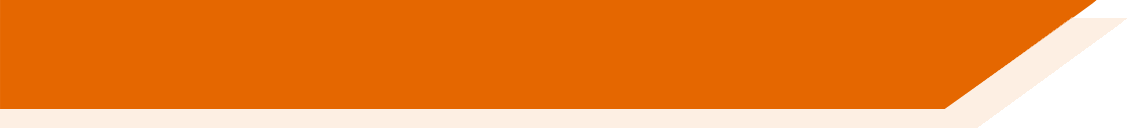 Actividades para Daniel (‘you’)
Actividades para Lucía (‘she’)
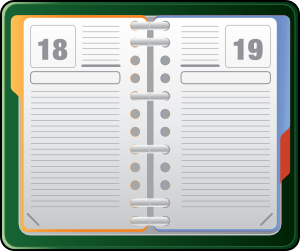 Por la mañana, corre en el parque.
Por la mañana, aprendes chino.
Después, aprende
Por la tarde, haces
a montar en bici y bebe agua.
los deberes.
Por la
noche, lees una revista interesante.
Por la tarde, escribe
una carta a un amigo.
Por la noche, aprende vocabulario en español.
[Speaker Notes: Image from clker.com]
İHabla en parejas!
hablar
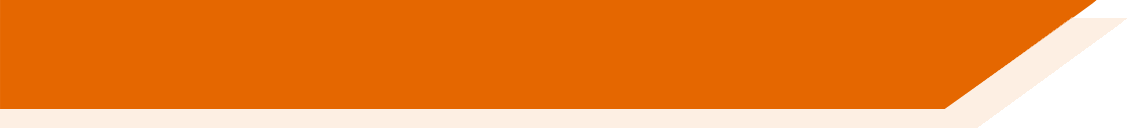 con la familia      algo en chino	
en Francia
una carta		por el parque
con amigos
un libro	  fruta		en un barco
a la mujer		carne roja
en una casa antigua
tres idiomas		en el campo
en España			  comida china
revistas interesantes
vocabulario		       en el colegio 
	diez palabras       cada martes
[Speaker Notes: This speaking activity brings together students’ learning on-er/-ir verbs from across the two lessons.  Students are required to use first/second/third person here.

Player A rolls the dice twice to generate 1) a pronoun  and 2) a verb. They change the infinitive to produce a conjugated verb e.g., 1+6 = aprendo  They then choose a word or phrase from the square to finish their sentence.  Each word from the square can only be used once.  Players can keep a note of their correctly formed sentences in their exercise books if teachers wish (to then translate into English to finish the activity).  Once a word is used it can be crossed out.  As the number of possible words decreases, players may have to ‘knock’ if there is no appropriate word to finish their sentence.  In this case, play passes to their partner.  E.g. Player A throws 1 and 6 = vivo but there are no remaining places to live/people to live with.  No correct sentence can be formed and play passes to Player B.  The player who is able to make the most sentences within the time or until all the words run out is the winner.  

In the first instance, students will agree between themselves whether the sentences produced make sense.  Teachers may need to arbitrate over the validity of certain sentences.   As the remaining words decrease, this will lend to increased creativity!

To bring the learning to a close, students should translate into English the sentences that they made.  If teachers did not make this a requirement during the speaking activity, teachers could ask students to write sentences with given combinations (an example is given on the next slide), or have students write six of their own choice – the best six that they came up with for example.]
Escribir
escribir
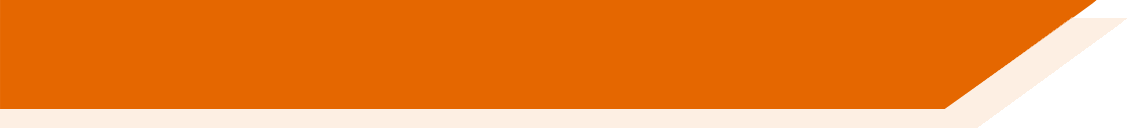 Write your own sentences in Spanish and English for these number combinations:
1+5, 2+2, 3+4, 4+1, 5+3, 6+6
con la familia    chino	en Francia
una carta		en el parque
con amigos
un libro	fruta		en un barco
a la mujer		carne roja
en una casa antigua
tres idiomas		en el campo
en España			comida china
revistas interesantes
vocabulario		 en el colegio 
	diez palabras cada semana
[Speaker Notes: Optional extra writing activity, if time allows.]